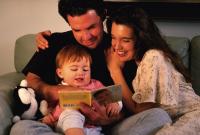 Приемы оптимизации взаимодействия учителя и родителей.
Выполнила: педагог-психолог Евстафьева С.В.
Одна из задач педагога в работе с родителями — создание ситуации сотрудничества и формирование установки ответственности родителей по отношению к проблемам школьного обучения и развития ребёнка.
При этом последовательно реализуется принцип невмешательства педагога в семейную ситуацию.
Давайте рассмотрим, какие трудности возникают при работе с родителями
На родителях, на одних родителях лежит священнейшая обязанность сделать своих детей человеками,
   обязанность же учебных заведений — сделать их учеными, гражданами, членами государства на всех его ступенях. 
Но кто не сделался, прежде всего, человеком, тот плохой гражданин. 
Так давайте же вместе будем делать наших детей человеками. Хорошие дети — хорошая наша старость, плохие дети - плохая старость. Так думайте о будущем, а будущее - это наши дети                               

В.Г. Белинский
Проблема отбора содержания и форм веденияработы
Решение этой проблемы возможно в двух направлениях:
 ознакомление родителей с актуальными проблемами детей, что способствует более глубокому  пониманию взрослыми динамики детского развития;
погружение родителей в значимые, насущные
вопросы, решаемые их детьми в данный момент школьного обучения и психологического развития
предложение подходящих для этого момента
развития форм детско-родительского общения
Для вовлечения родителей в учебно-воспитательный процесс применяются следующие формы деятельности:
Традиционные
 Родительские собрания;
 Индивидуальные консультации педагога;
 Посещения на дому;
 Открытые уроки и внеклассные мероприятия; 
 Помощь в организации и проведении, внеклассных дел и укреплении материально- 
         технической базы школы и класса.
Нетрадиционные
 Родительские тренинги
Родительские конференции
Дискуссии
Круглые столы
Устные журналы
Практикумы
 Родительские вечера
 Родительские ринги
Рекомендации по проведению родительских собраний:
родительское собрание должно просвещать родителей, а не констатировать ошибки и неудачи детей;
тема собрания должна учитывать возрастные особенности детей;
собрание должно носить как теоретический, так и практический характер:  анализ ситуаций, тренинги, дискуссии и т. д.;
собрание не должно заниматься обсуждением и осуждением личностей учащихся.
Индивидуальные консультации
особенности здоровья ребенка;
его увлечения, интересы;
предпочтения в общении в семье;
поведенческие реакции;
особенности характера;
мотивации учения;
моральные ценности семьи.
 В любом случае итогом консультативной работы должен быть договор о совместных действиях родителей и педагога в решении задач сопровождения ребёнка в период его школьного обучения.
Позиция родителя на  приглашения в школу
оборонительную позицию и стремятся оправдать собственное невмешательство в воспитание своего ребёнка, они используют следующие аргументы: «Мы заняты на работе, у нас нет времени, чтобы воспитывать своего ребёнка», «Мы перепробовали все меры, ничего не получается». 
Наступательная позиция отражается во фразах:
«Школа должна воспитывать, а не  мы!», «Школа виновата в том, что наш ребёнок такой невоспитанный».
Желанием получить помощь: «Ребёнок нас не слушает, помогите нам!», «Мы растеряны, не знаем, что делать»
Приемы  работы
На первой встрече с родителями можно использовать приём «Нейтрализация».
Она направлена на улучшение
взаимодействия в ходе беседы с родителями, демонстрирующими наступательную позицию или позицию растерянности, беспомощности
«Равенство»
Наступает время для второй фазы вашей беседы .Теперь вашей задачей является организовать равноправное взаимодействие с родителем. Это означает, что вы должны убедить его в незамедлительном
включении в активную деятельность по воспитанию
своего ребёнка.
Сформулируйте перед родителями ваш педагогический «диагноз» учебной деятельности и поведения их ребёнка (в силу каких объективных и субъективных причин он плохо учится и нарушает дисциплину). Дайте свои рекомендации (какие воспитательные мероприятия следует организовать, чтобы улучшить существующее положение).
Завершая беседу с родителями, выразите уверенность в том, что только в случае организации
совместных усилий семьи и школы существующая
воспитательная проблема успешно будет решена
Примерные темы родительских вечеров
Будущее моего ребенка. Каким я его вижу?
 Друзья моего ребенка.
 Праздники нашей семьи.
 «Можно» и «нельзя» в нашей семье.
 День рождения нашей семьи. Как мы его празднуем?
Уважаемые __________________________________
Ваш ребёнок стал учеником 5 класса. Как сложатся его отношения с ребятами класса, какие трудности могут встретиться на его пути, как сделать так, чтобы трудностей было поменьше, – на эти вопросы и на многие другие поможет ответить наша с вами первая встреча. Наше  собрание «Давайте познакомимся», состоится __  сентября  20__ года  в __ в каб. № __.
Я надеюсь, что красивой традицией нашего класса станет присутствие на родительских собраниях и папы, и мамы (по возможности). 
С надеждой на встречу, Ваш классный руководитель ____.
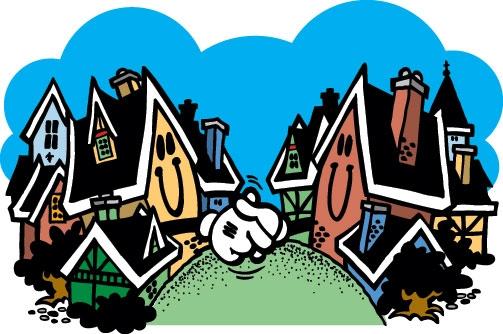 УВАЖАЕМЫЕ
По статистике родители и дети общаются друг с другом, в общем, минут 30 в день, согласитесь, что этого очень мало. Вот поэтому мы сегодня будем   общаться друг с другом, будем учиться понимать друг друга. 
Я приглашаю Вас на родительское собрание "Гармония общения - залог психического здоровья ребенка",  которое  состоится  _________в ______ в каб. № _____.
С надеждой на встречу, Ваш классный руководитель ________.
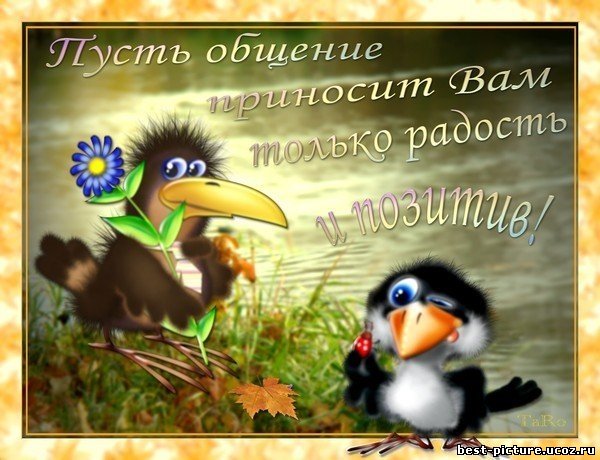 Памятки для родителей
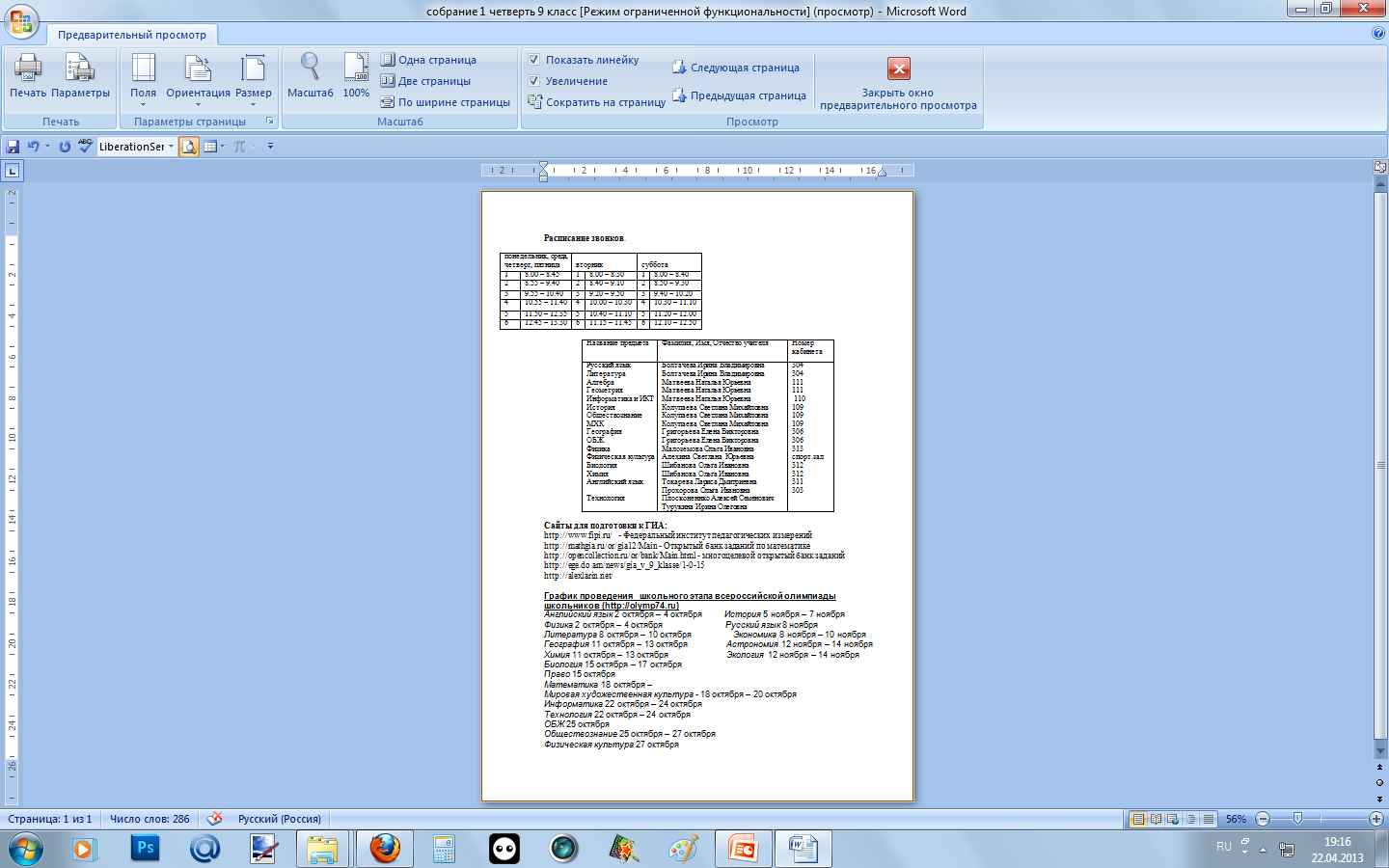 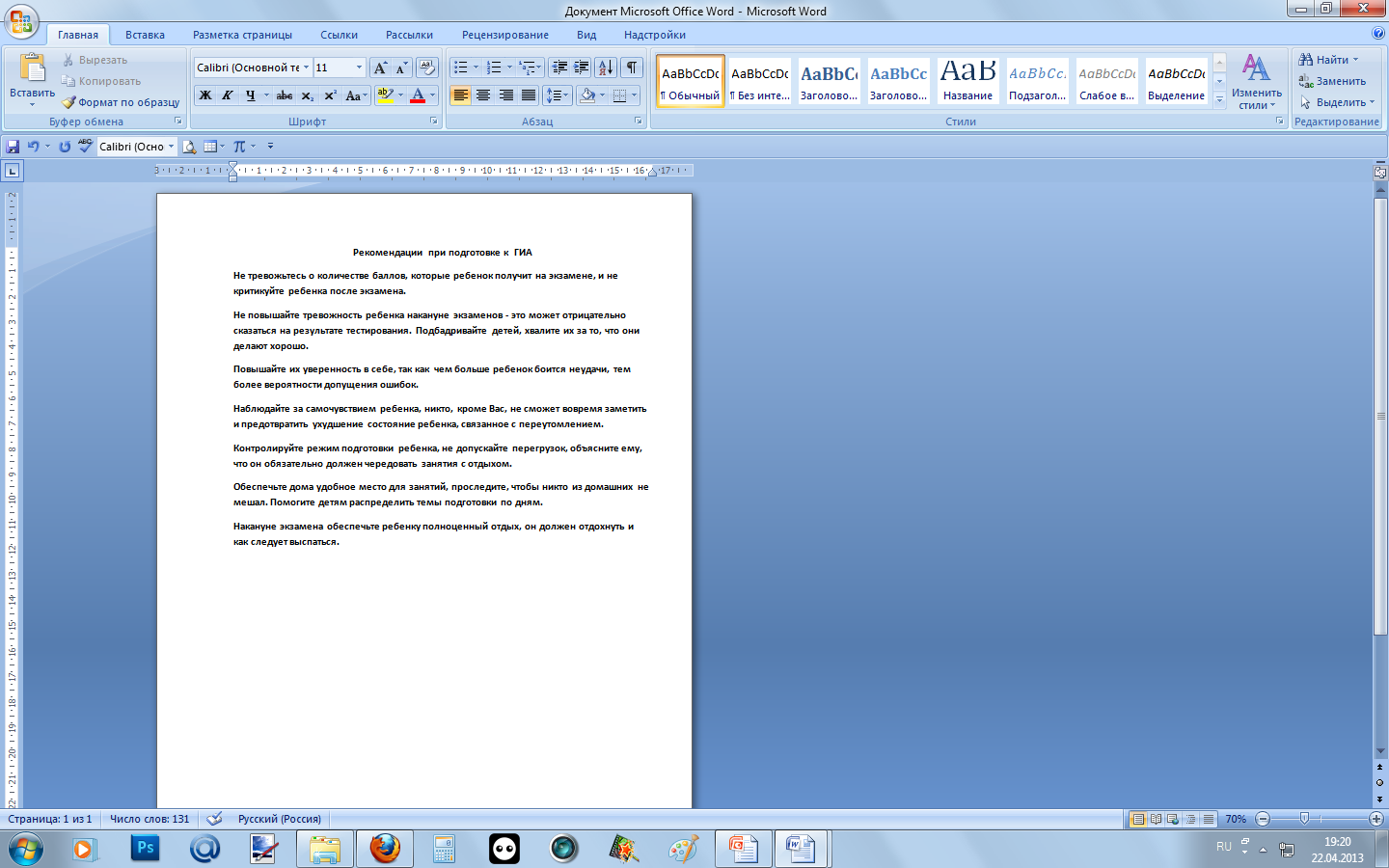 Правила сотрудничества с родителями
Всегда помните, что родитель и преподаватель делают одно дело – воспитывают ребенка.
Установите доброжелательные отношения с родителями. Помните, что для них сын или дочь - самые лучшие дети в мире.
Совместно с родителями выработайте единый взгляд на ребенка, основанный на доверии к его личности.
Постоянно информируйте родителей о процессе воспитания, успехах и продвижении в развитии ребенка.
Выявляйте причины дезадаптации ребенка к школе и совместно с родителями стремитесь к их устранению.
Привлекайте родителей к участию в совместной с детьми деятельности, как в школе, так и вне нее.
Не стесняйтесь сказать о мучающих вас вопросах – ведь если вы не спросите, то вопросы останутся, и проблема не уйдет.
Не обсуждайте с другими родителями поведение и обучение не их детей - это может вызвать отрицательную реакцию.
Помощником вам может стать родительский комитет, если вы станете единомышленниками.
Педагогам и родителям на заметку:
если ребенка постоянно критикуют, он учится ненавидеть;
если ребенка высмеивают, он становится замкнутым;
если ребенка хвалят, он учится быть благородным;
если ребенка поддерживают, он учится ценить себя;
если ребенок растет в упреках, он учится жить с чувством вины;
если ребенок растет в терпимости, он учится понимать других;
если ребенок растет в честности, он учится быть справедливым;
если ребенок растет в безопасности, он учится верить в людей;
если ребенок живет во вражде, он учится быть агрессивным;
если ребенок живет в понимании и дружелюбии, он учится находить  любовь в этом мире.
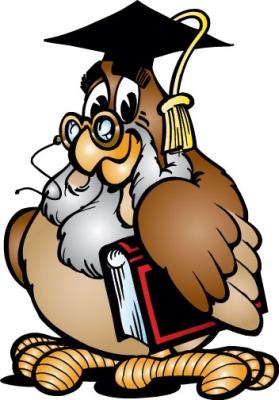 Чего не стоит делать на собрании
Осуждать отсутствующих родителей за их неявку на собрание;
Сравнивать отдельных учащихся, с упоминанием их фамилий;
Давать негативную оценку всему классу;
Переоценивать значение отдельных 
    учебных предметов;
Использовать для общения с 
   родителями назидательный тон.
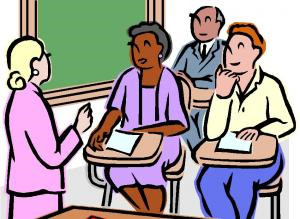 Рефлексия на родительском собрании
Слово рефлексия происходит от латинского reflexio – обращение назад
 Словарь иностранных слов определяет рефлексию как размышление о своем внутреннем состоянии, самопознание
 Толковый словарь русского языка трактует рефлексию как самоанализ 
 В современной педагогике под рефлексией понимают самоанализ деятельности и её результатов
Виды рефлексий
Рефлексия эмоционального состояния и настроения;
 Рефлексия деятельности  на занятии, тренинге, собрании;
 Рефлексия содержания  материала.
Примеры
«Острое блюдо»
«Слово эстафета»
«Письменный ответ»
Жест дня
«Чудесный ларец»
И т.д.
Спасибо за внимание!